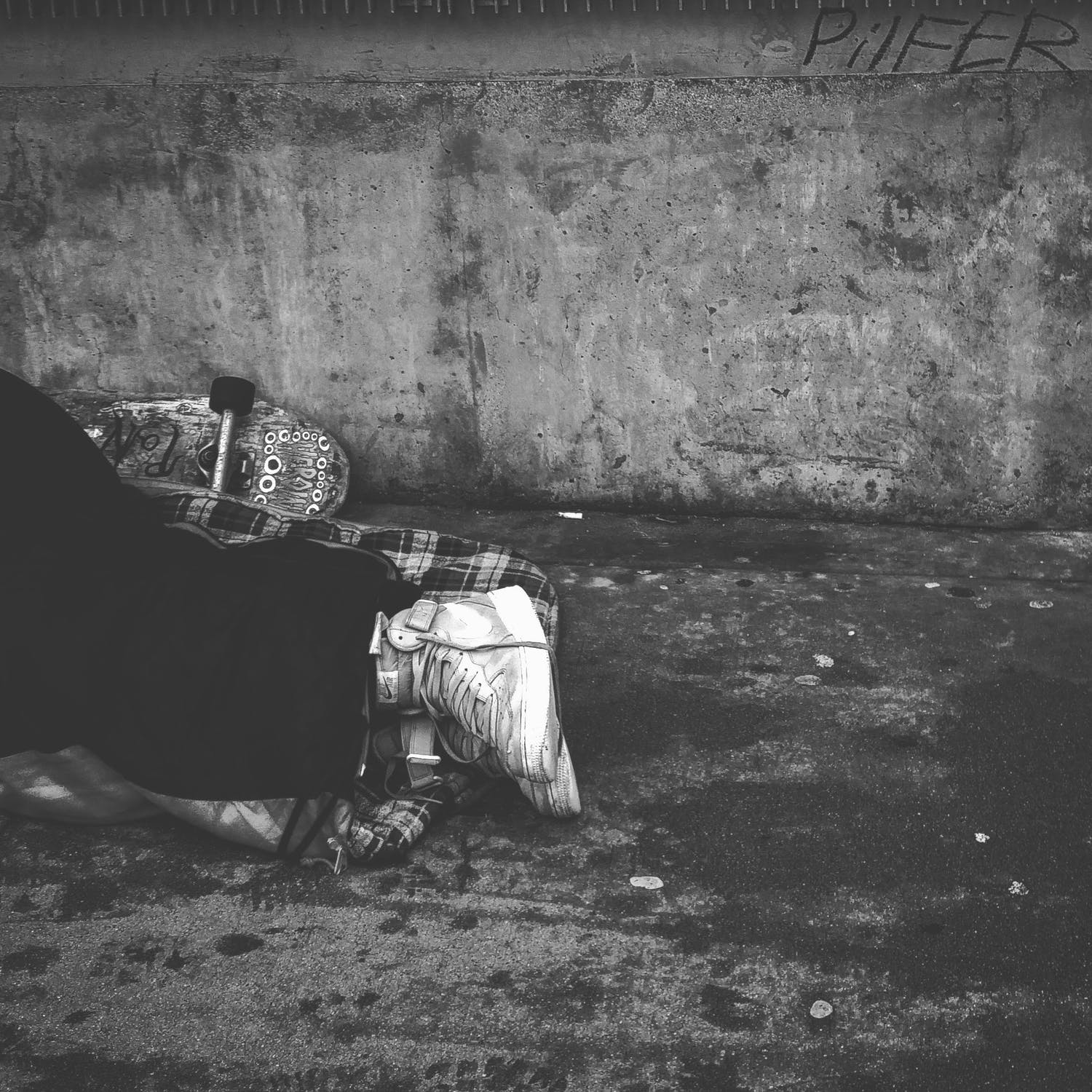 (ON)GEZIEN. 

SAMEN BOUWEN AAN EEN STAD DIE MENSEN IN HERSTEL VAN EEN VERSLAVING KANSEN BIEDT

Prof. Charlotte Colman
ROSA, 2023
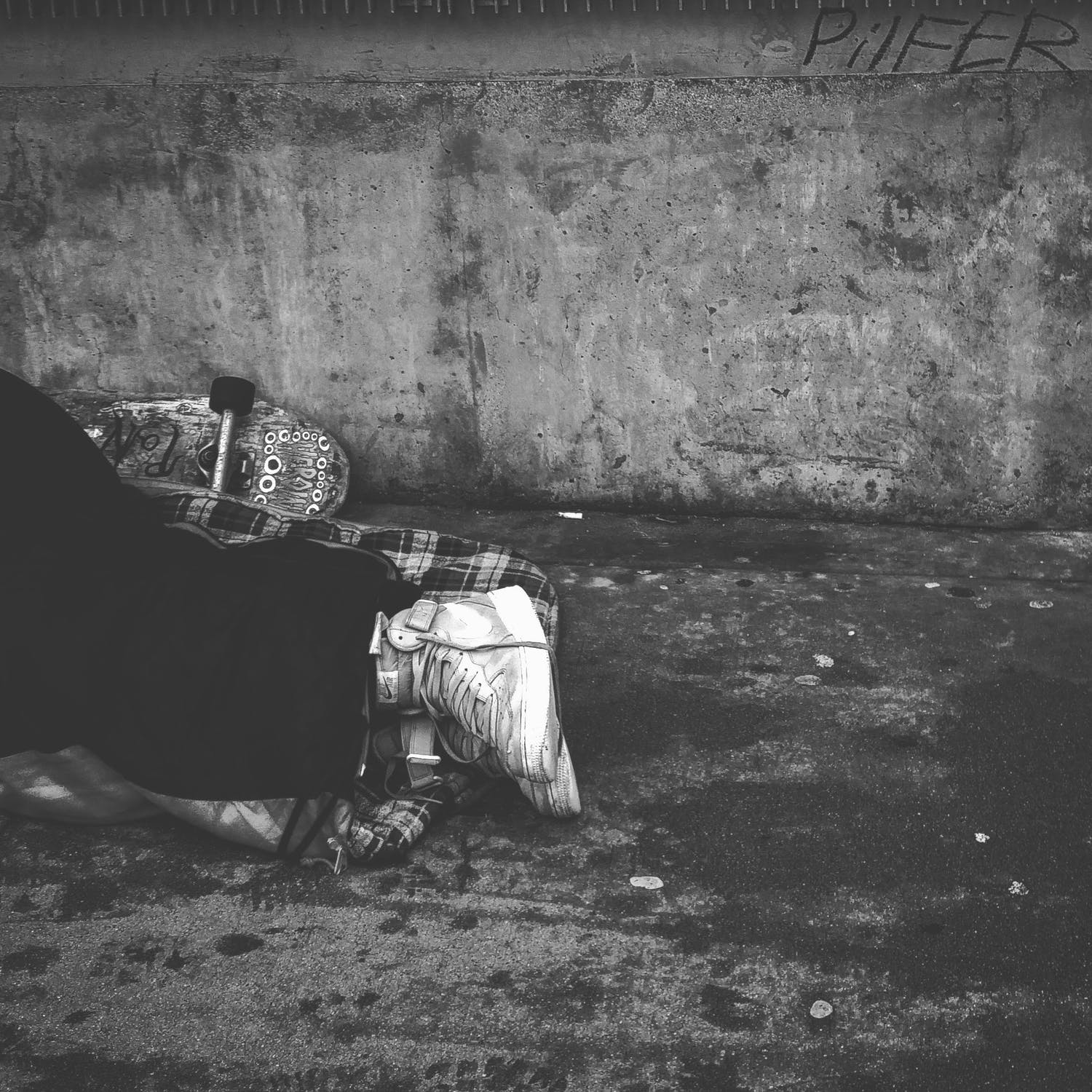 “IK KIES OM TE LEVEN. 
IK WIL GRAAG OUD WORDEN, ZONDER DRUGS, ZONDER EEN LEVEN OP STRAAT”

(PETER*, 2010)
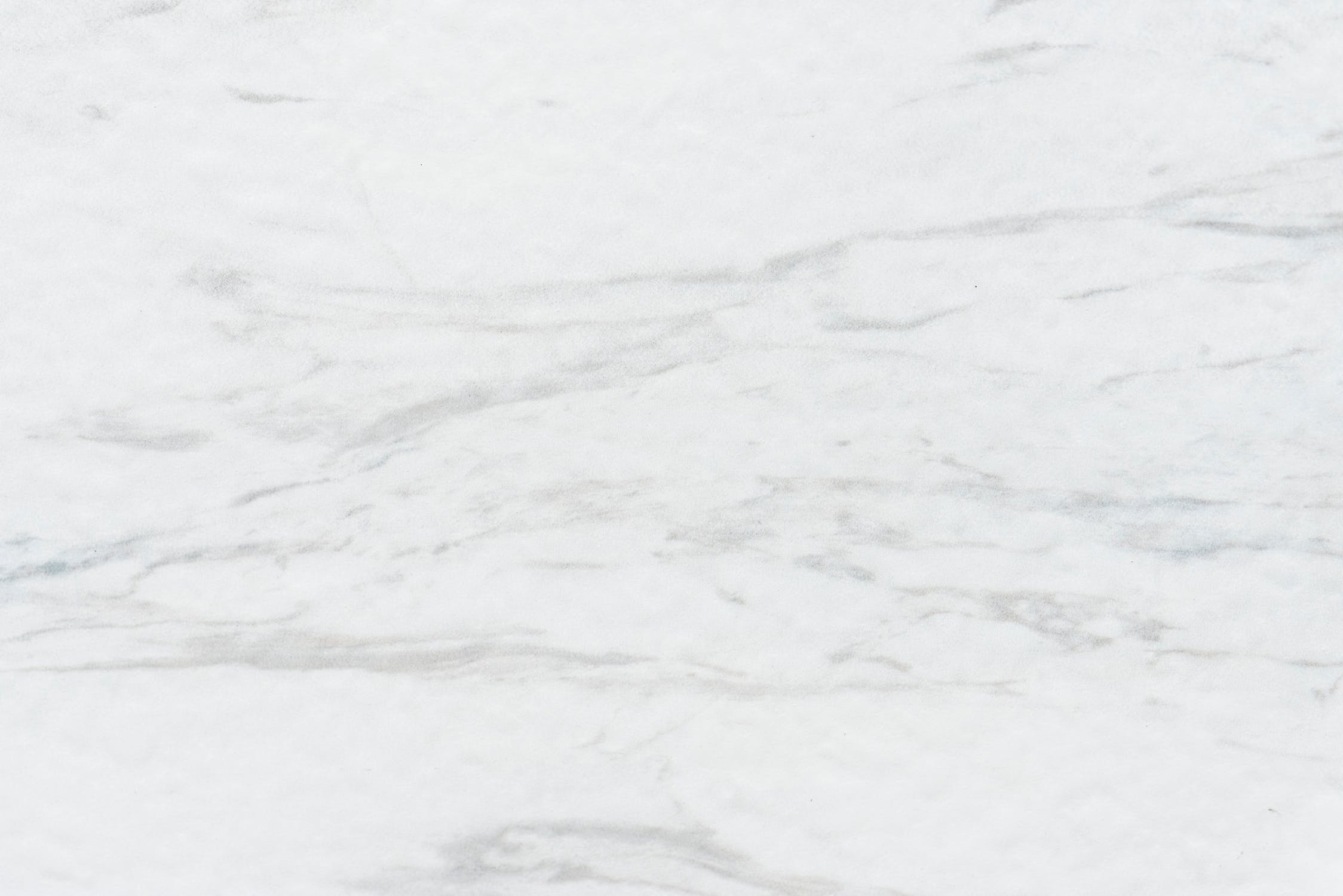 Faces of Addiction, rehabs.com
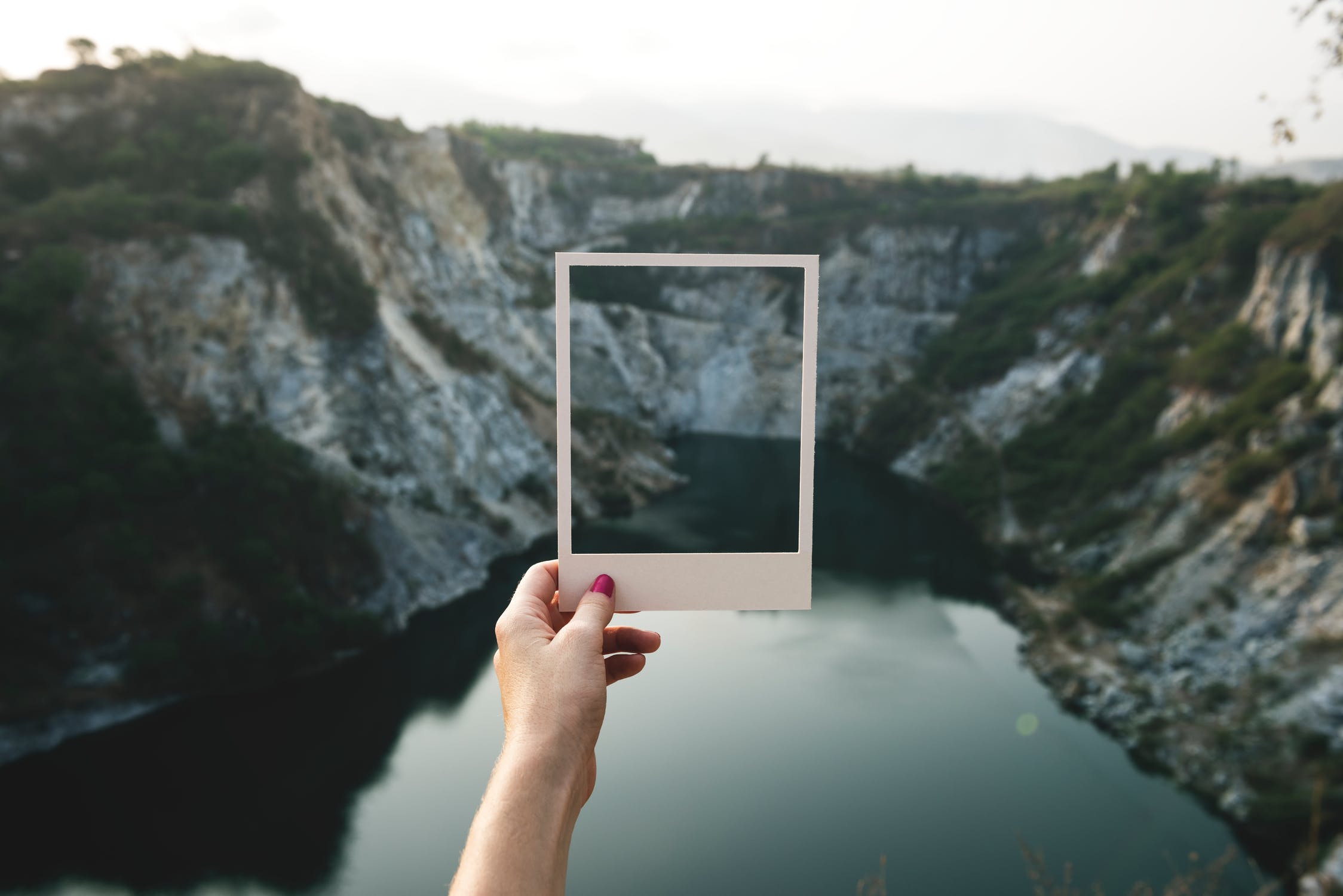 PERSOONLIJK
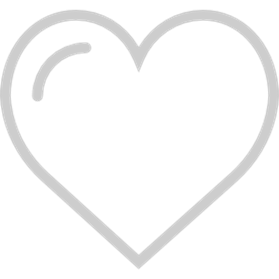 SOCIAAL
GEMEENSCHAP
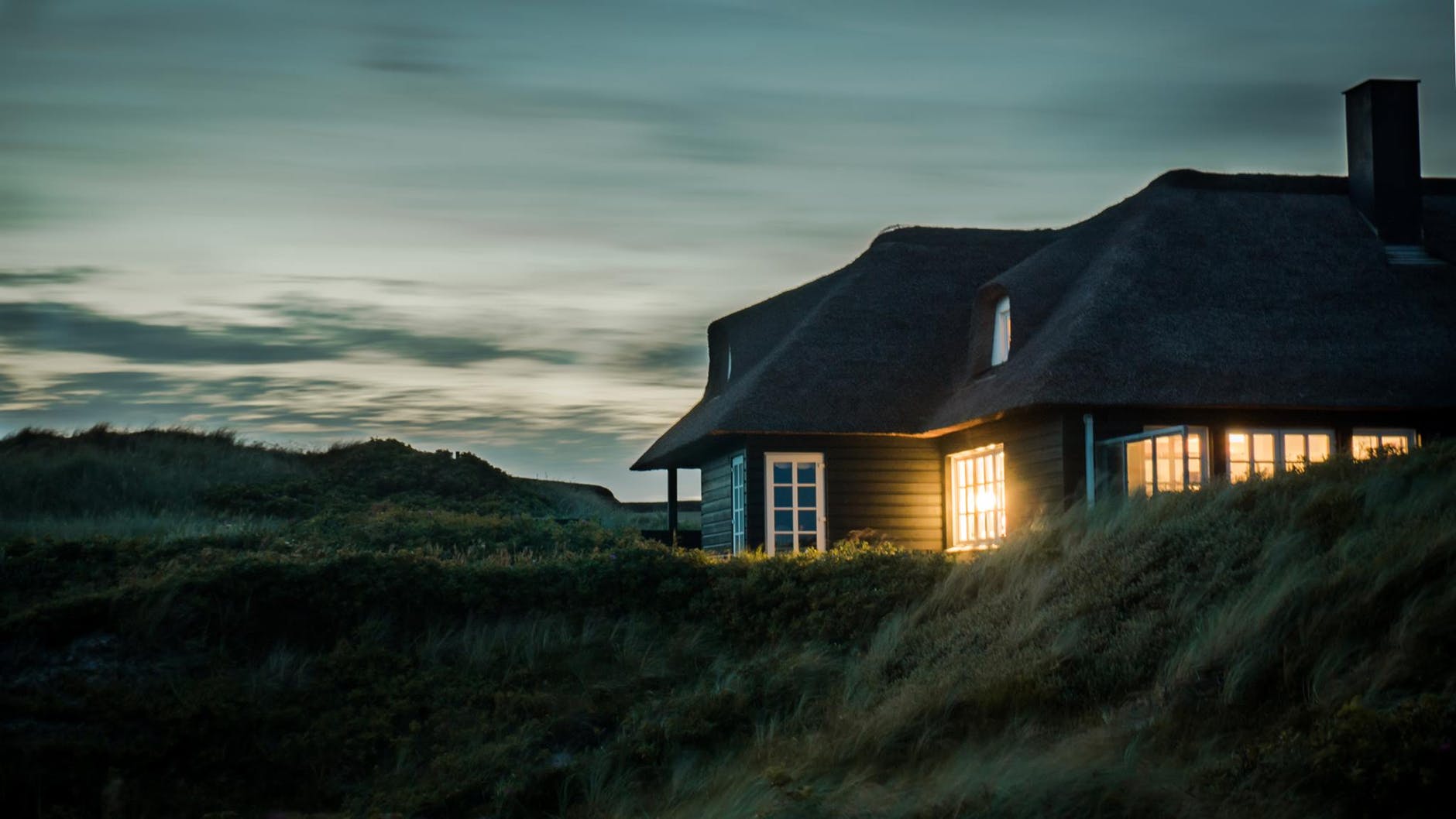 “I SUPPORT HELP FOR PEOPLE IN RECOVERY, AS LONG AS IT’S NOT IN MY BACK YARD”
( UK SURVEY)
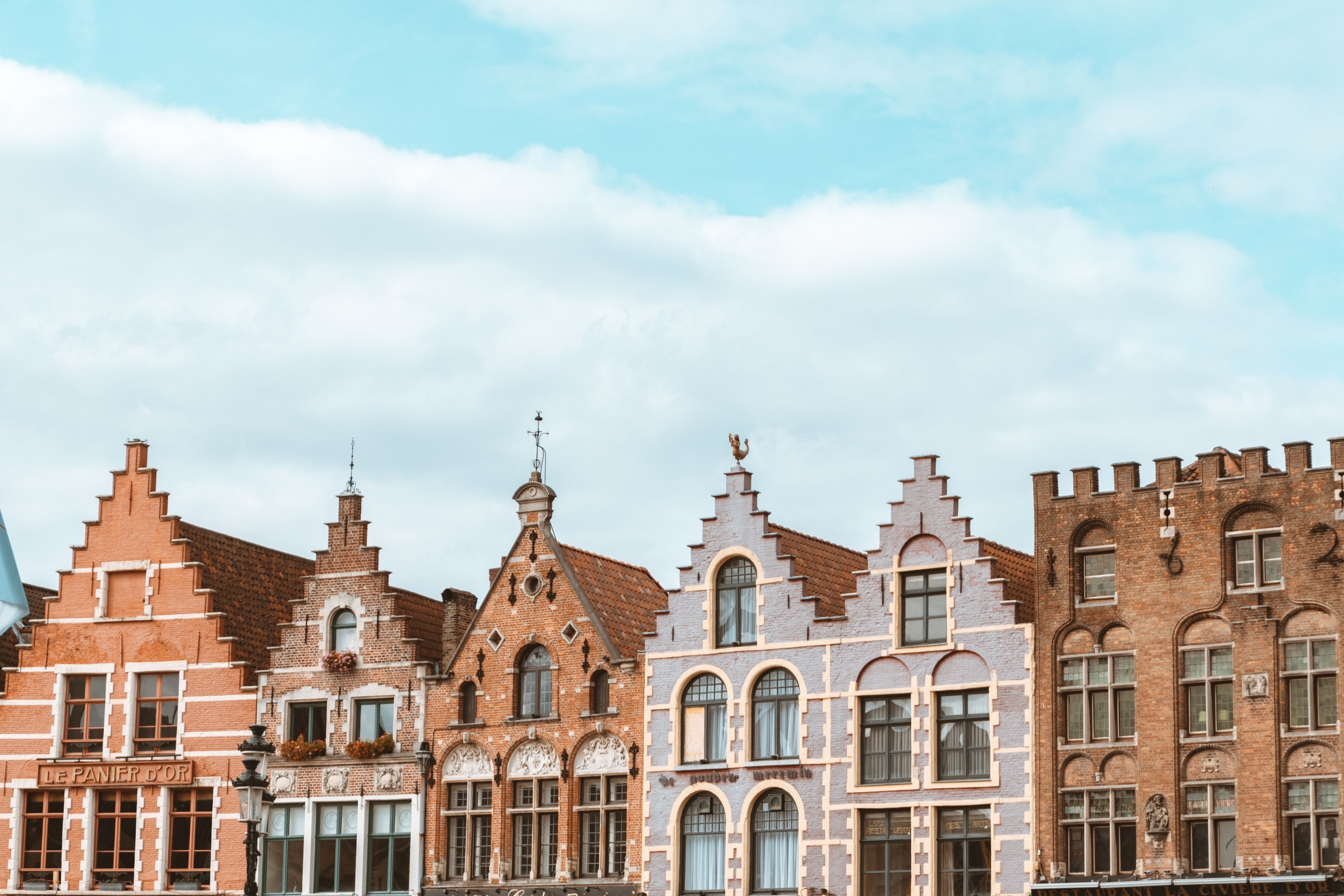 STADSBESTUUR
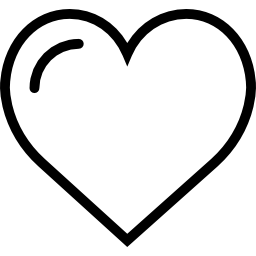 PUBLIEKE
ORGANISATIE
WERKGEVERS
STERKTE
VERTROUWEN
PRIVATE ORGANISATIE
WELZIJN
JIJ EN IK
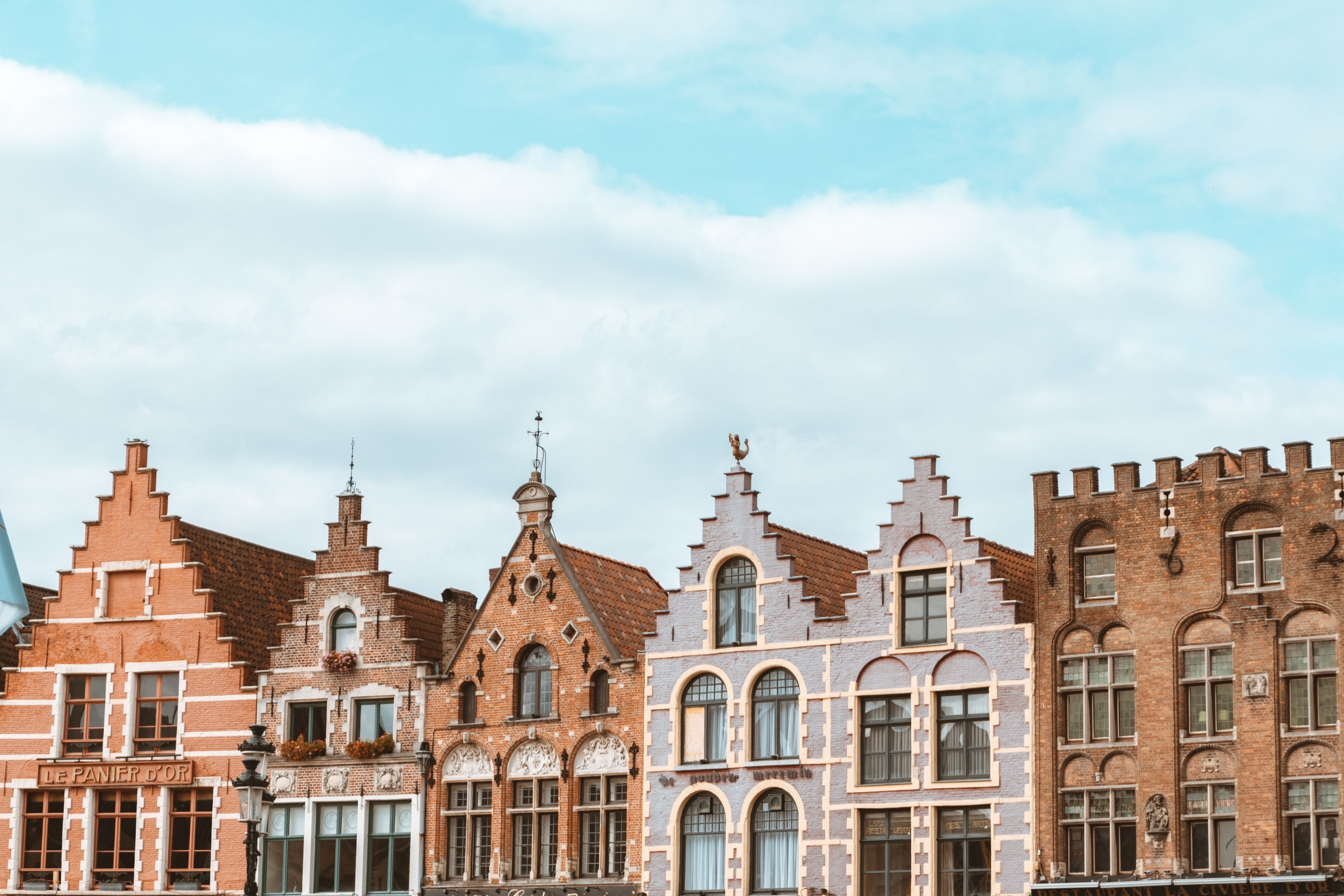 GENT ALS INCLUSIEVE STAD VOOR MENSEN IN HERSTEL VAN DRUGGEBRUIK
Verbinden

Kennisvermeerdering

Herstel vieren

Zichtbaarheid >
Stigma <

Stadsniveau
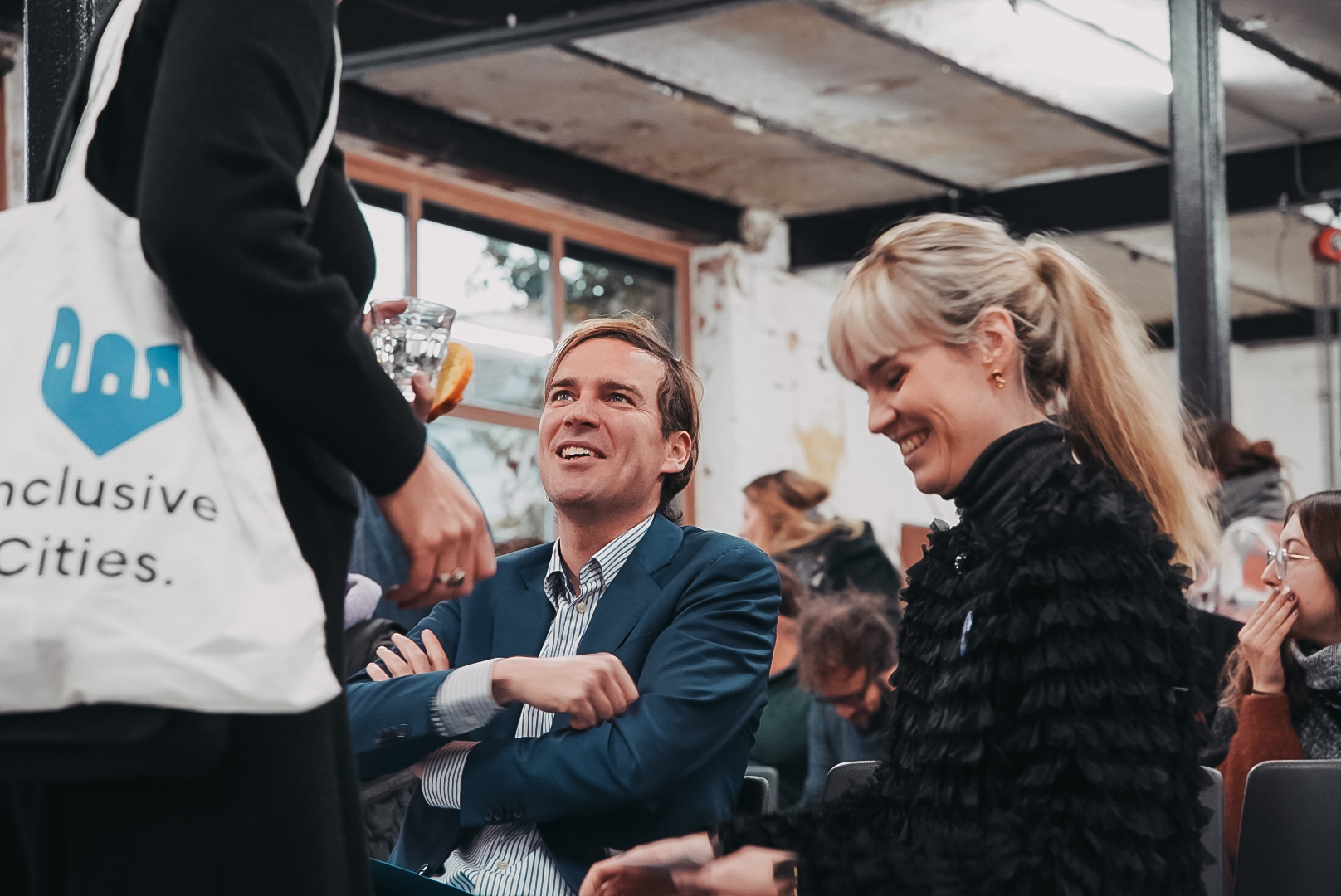 Kerngroep

Gentse vrienden van herstel
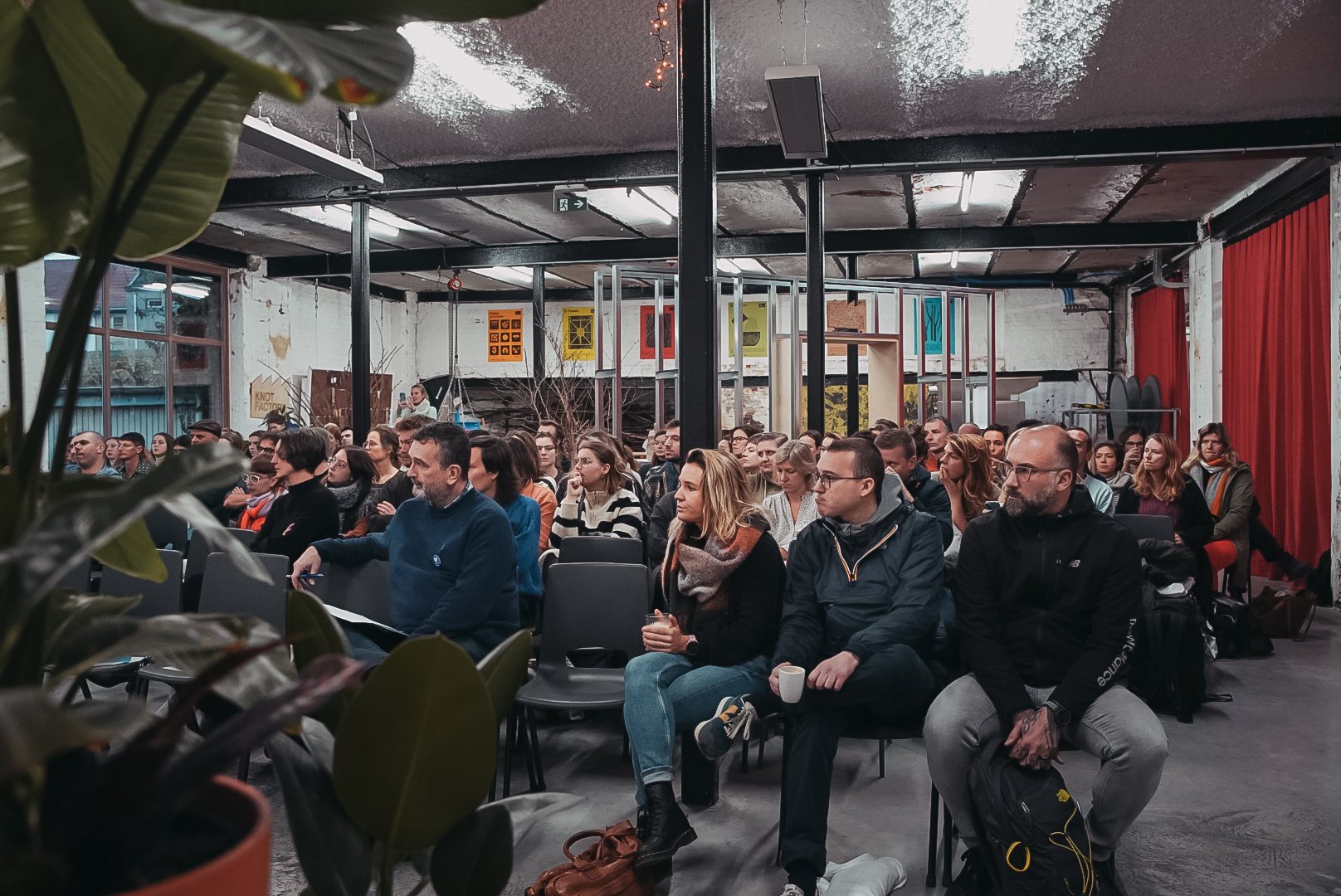 Kick-off

 (December 2022)
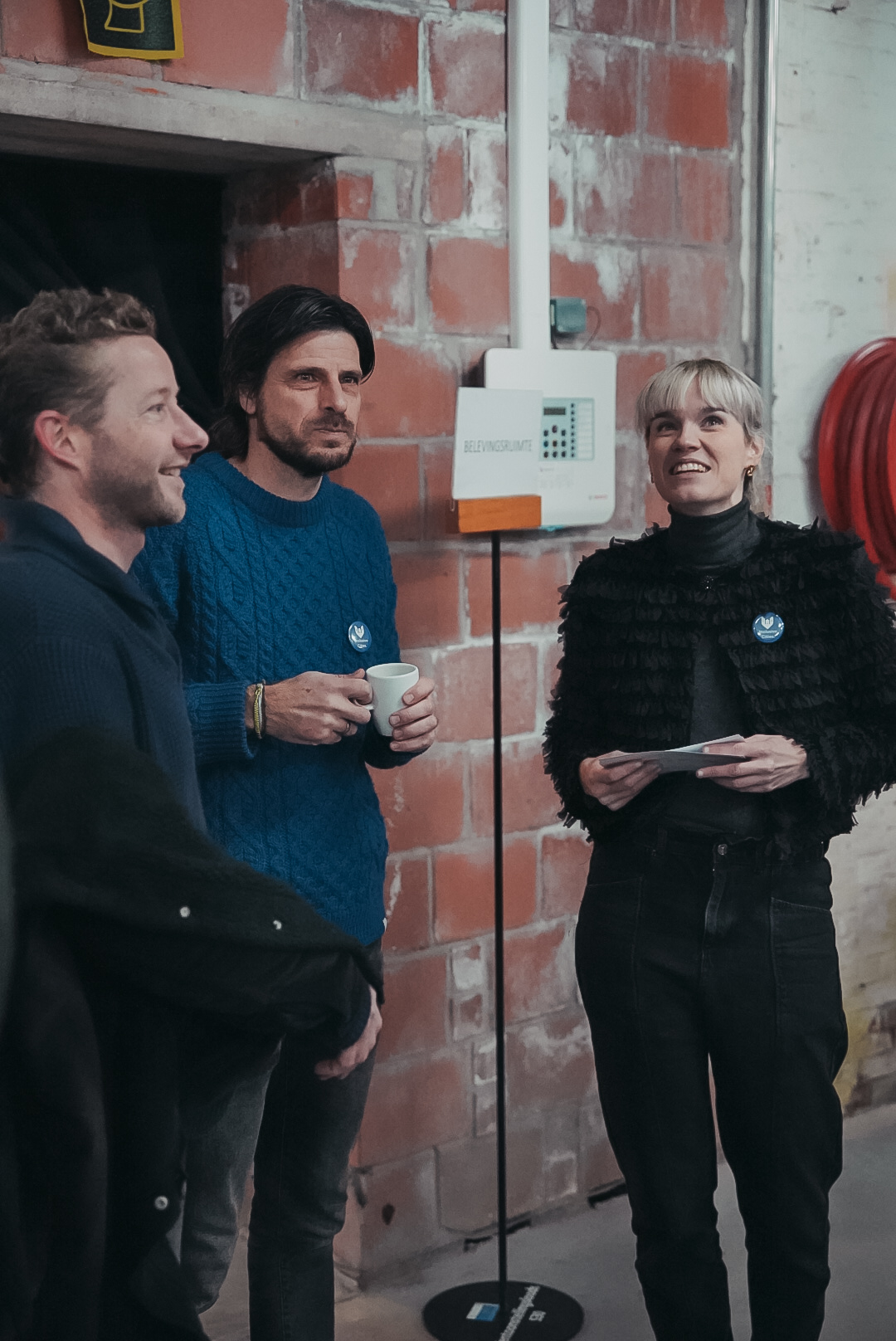 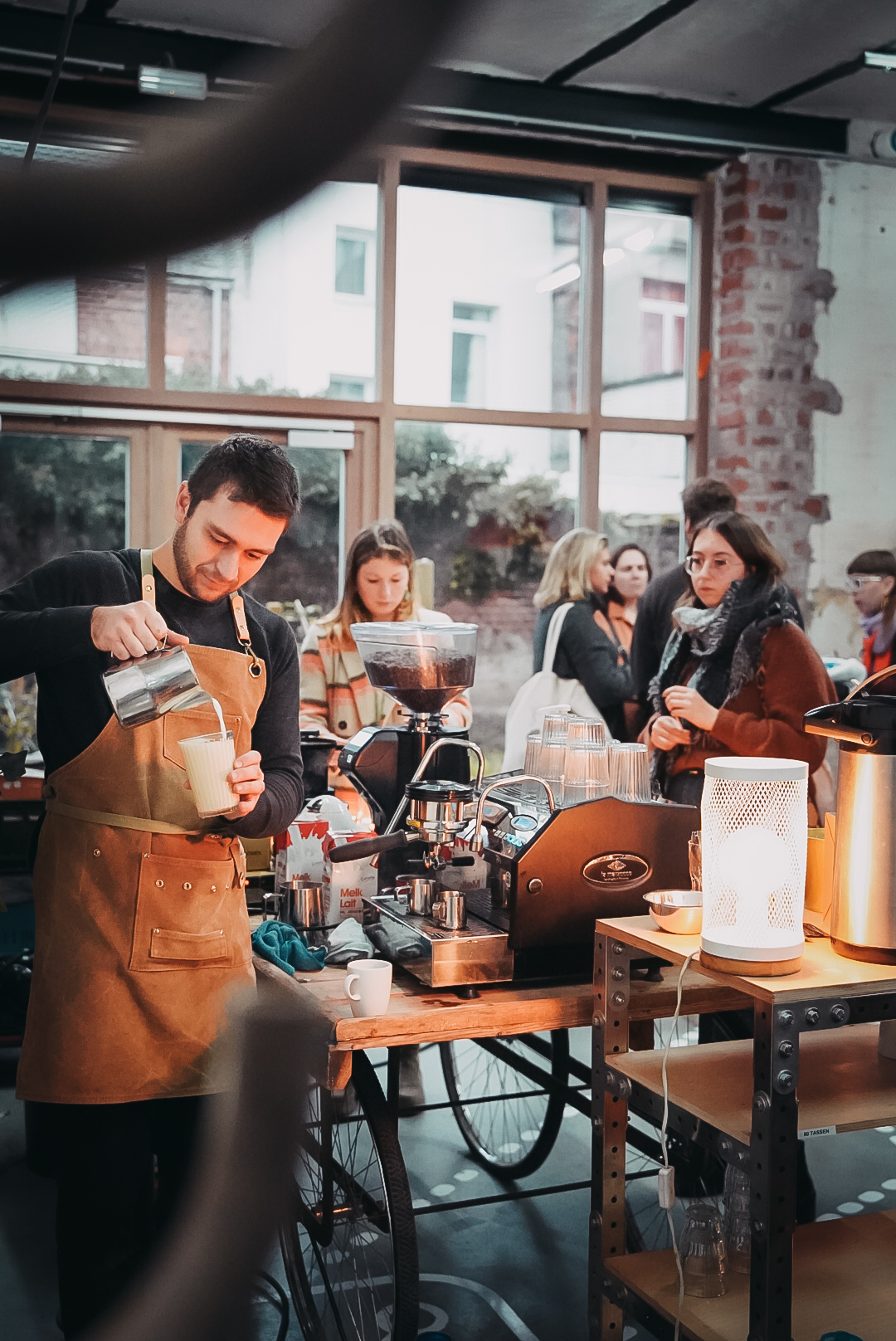 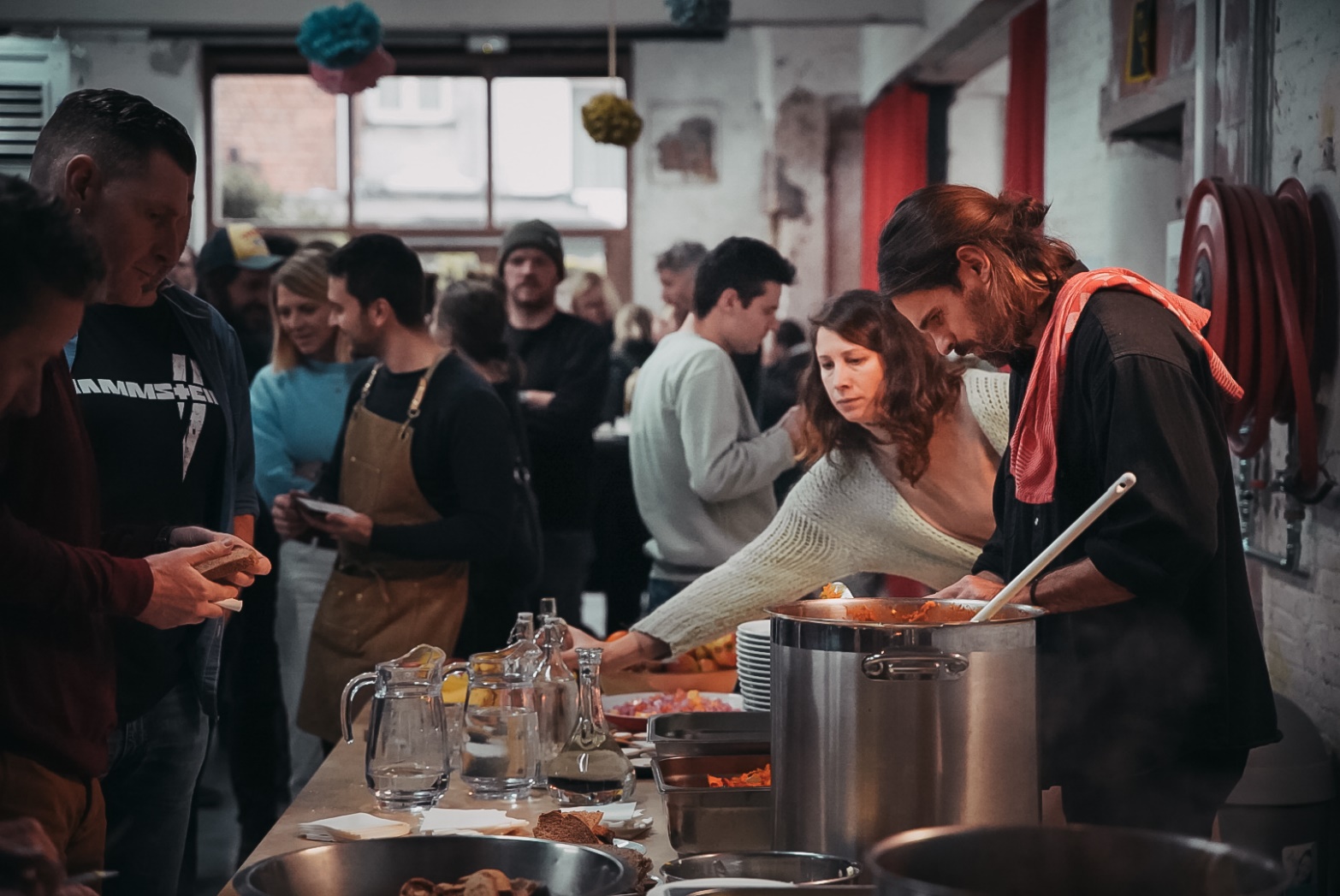 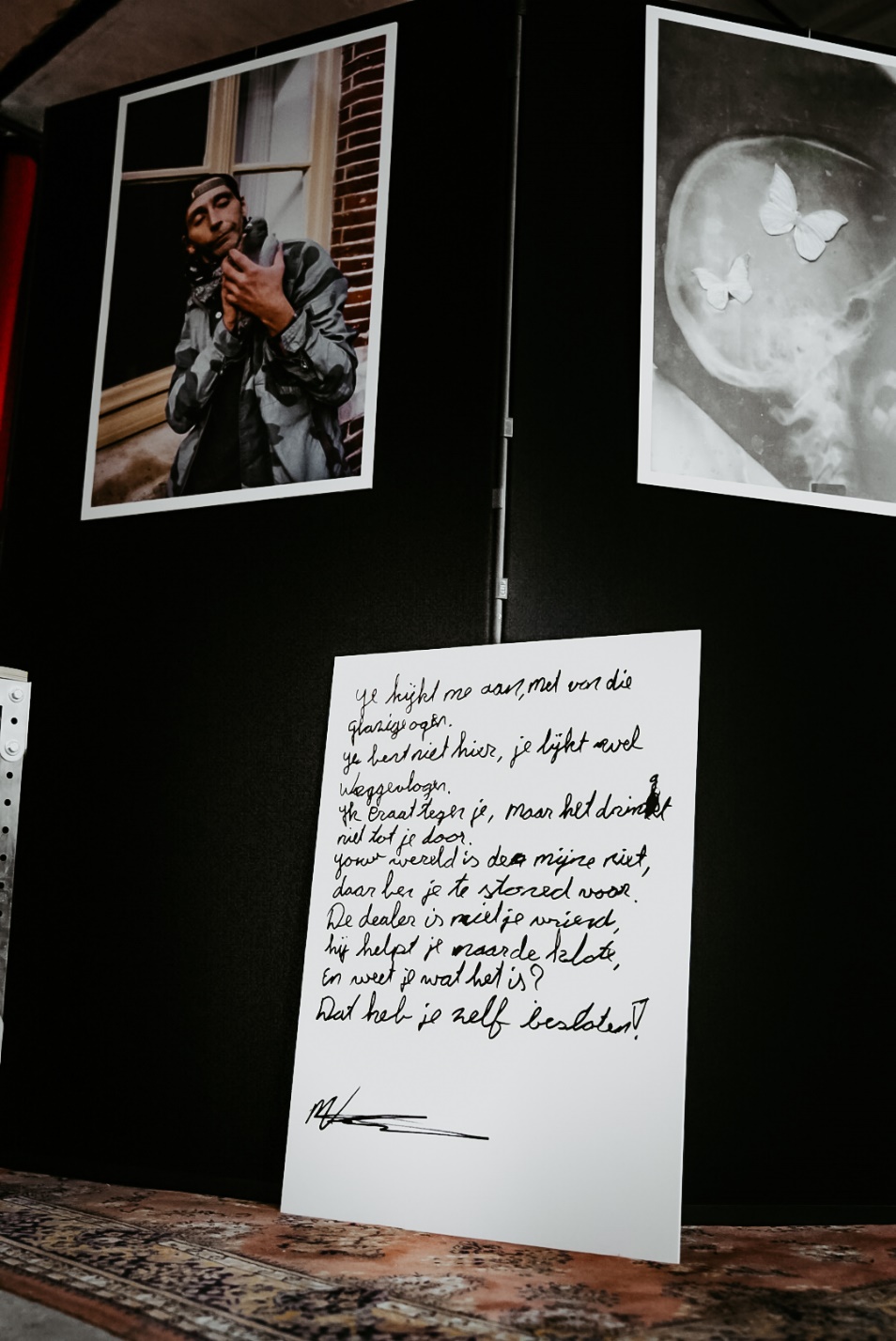 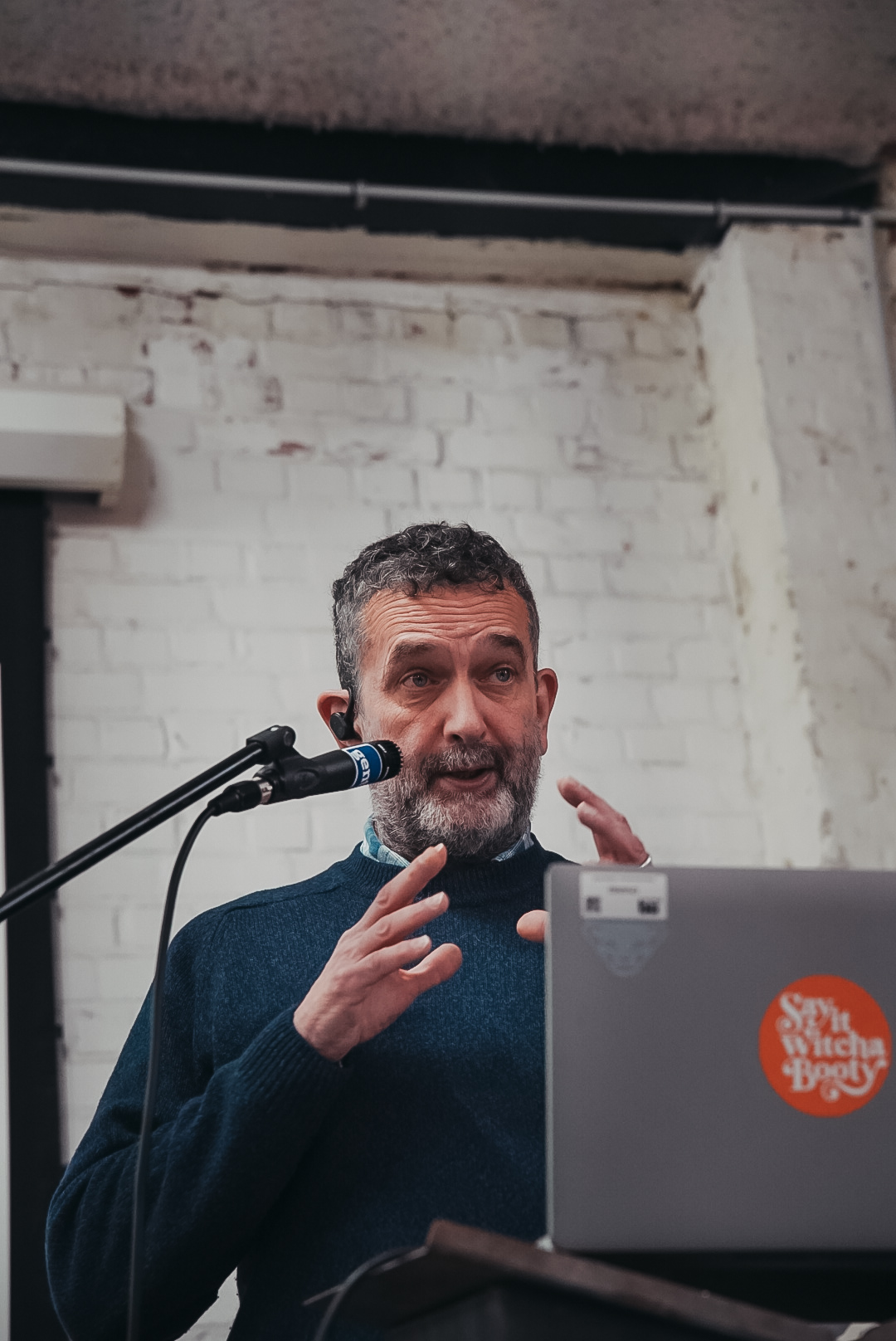 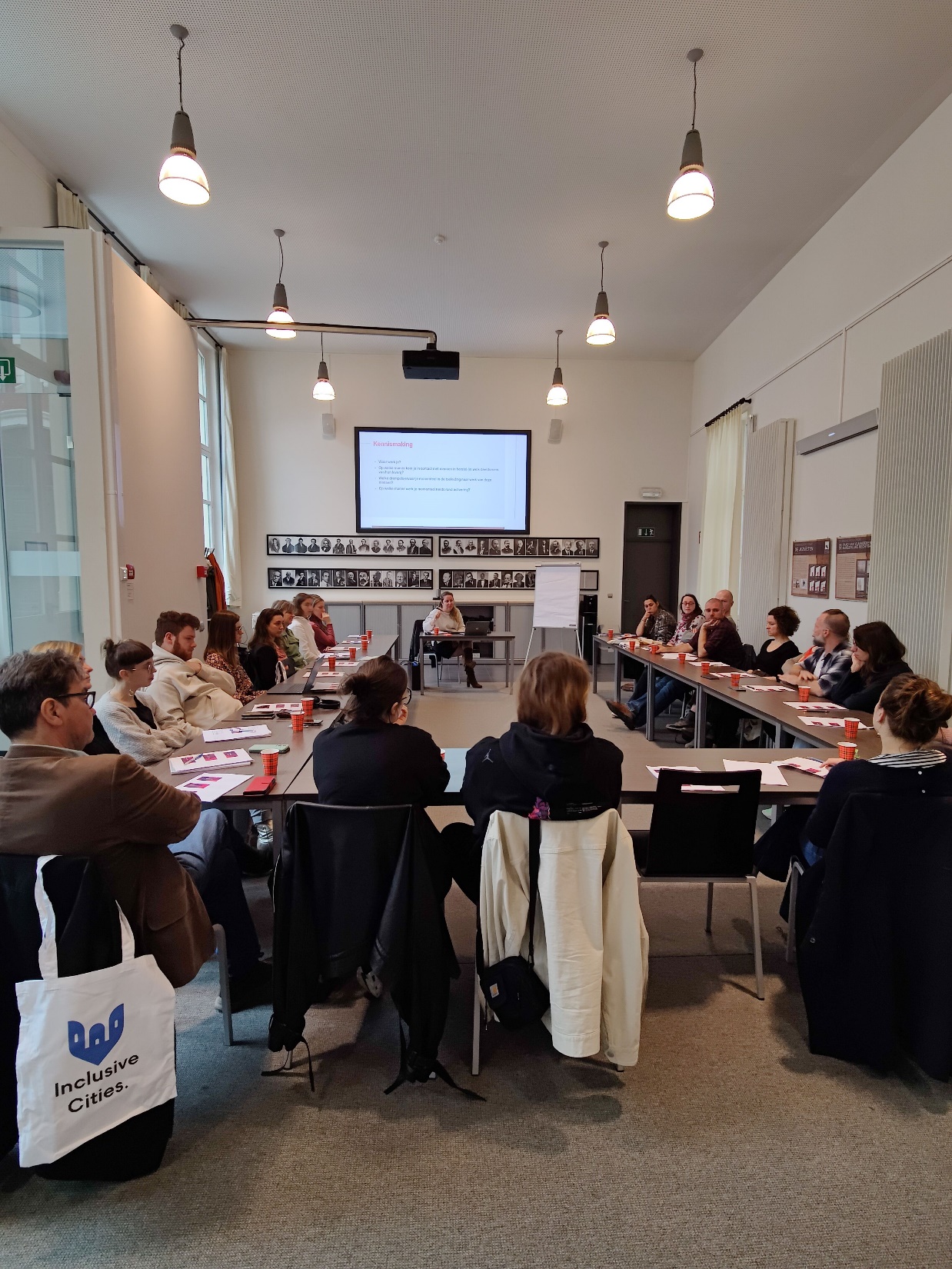 Samen 
aan het werk

 (April 2023)
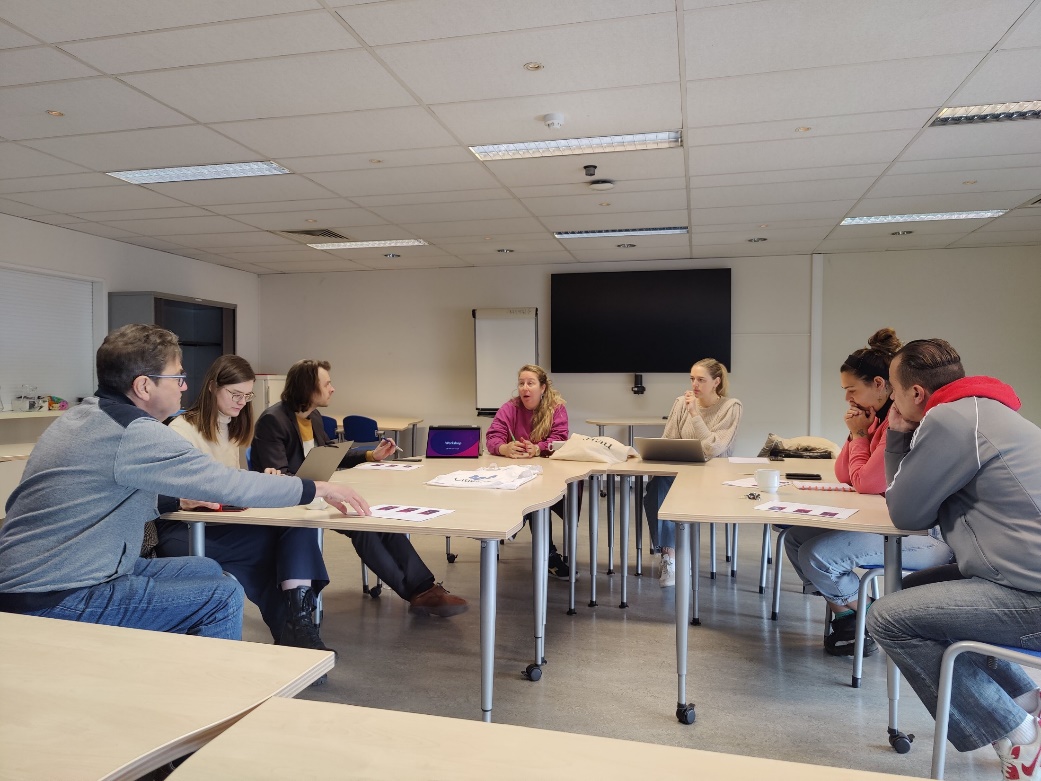 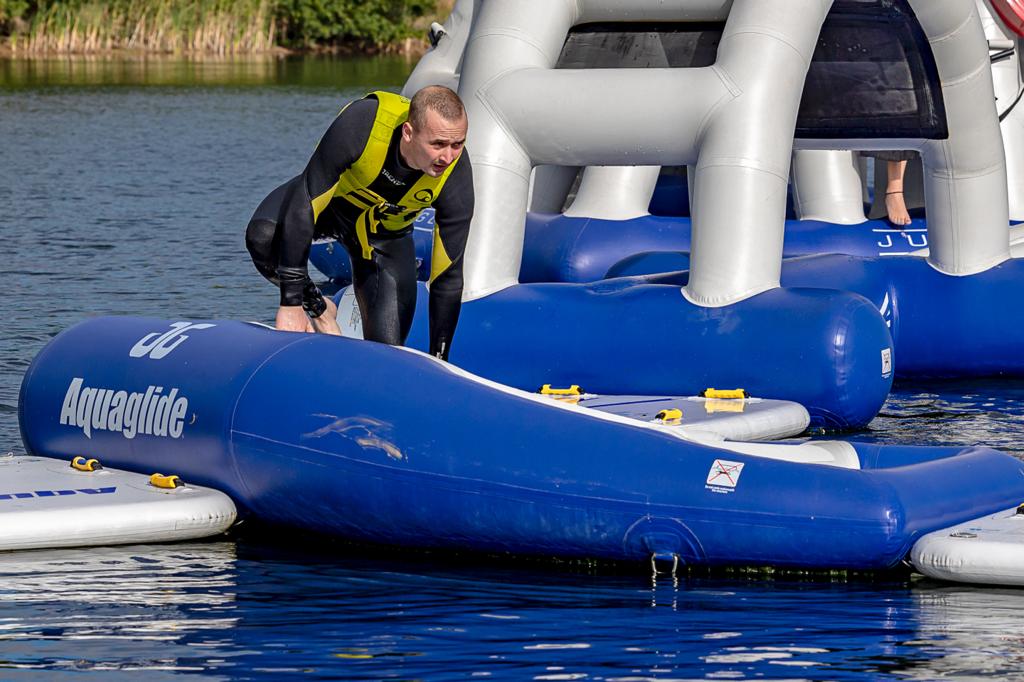 Sport verbindt

 (TBD, December 2023)
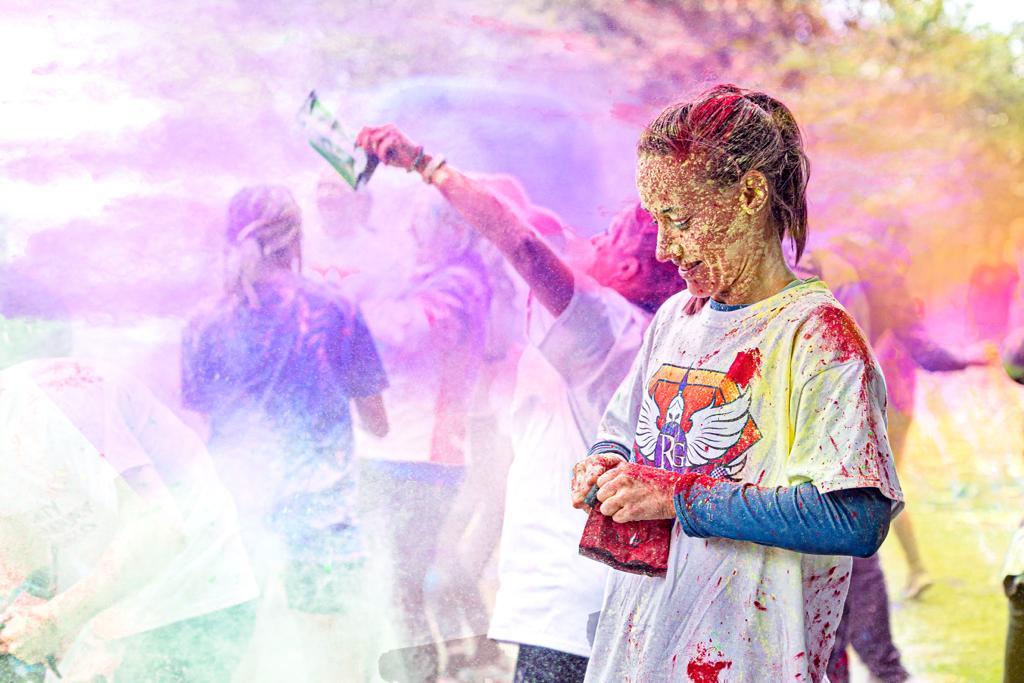 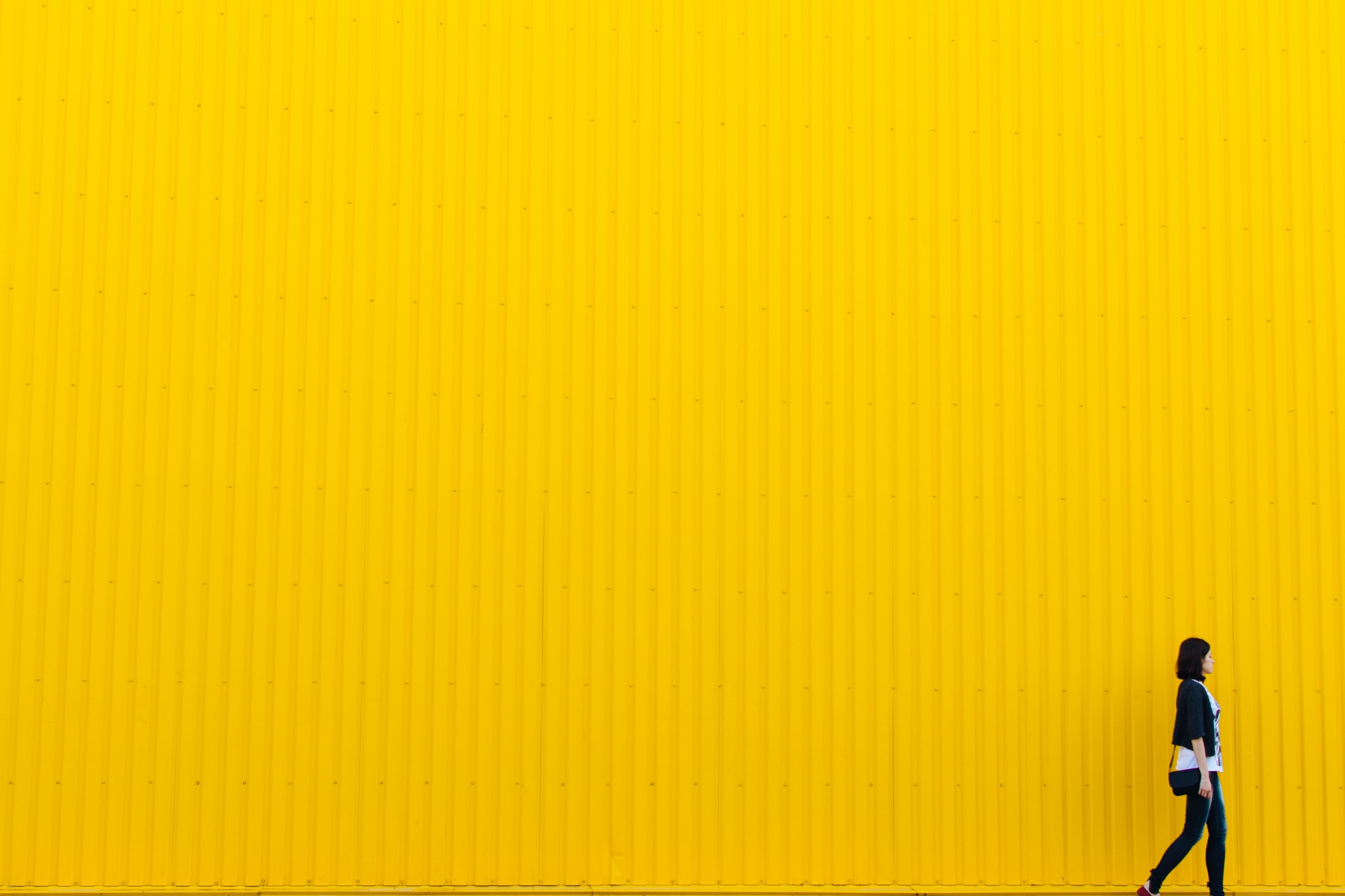 Inclusivecities.info
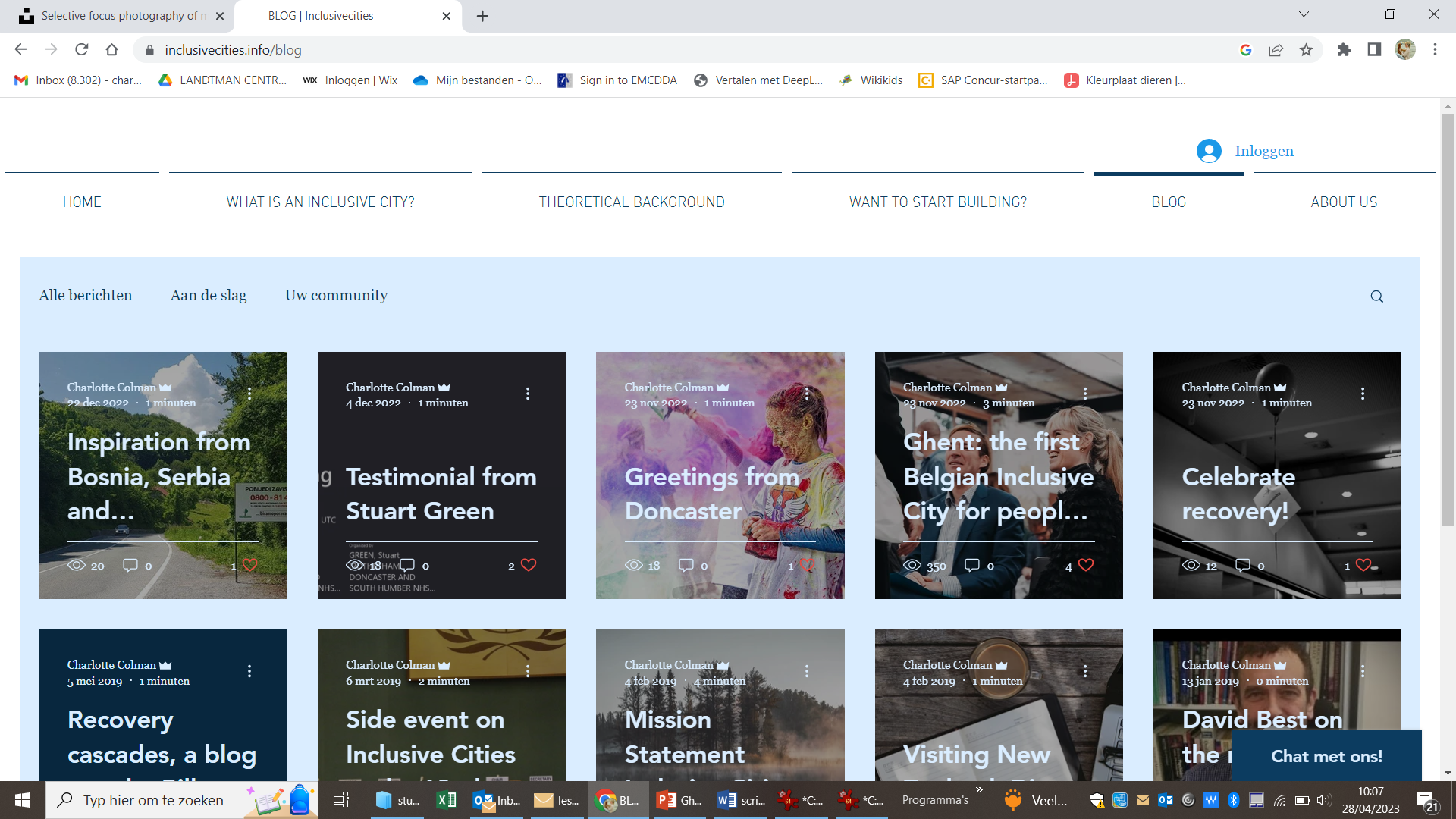 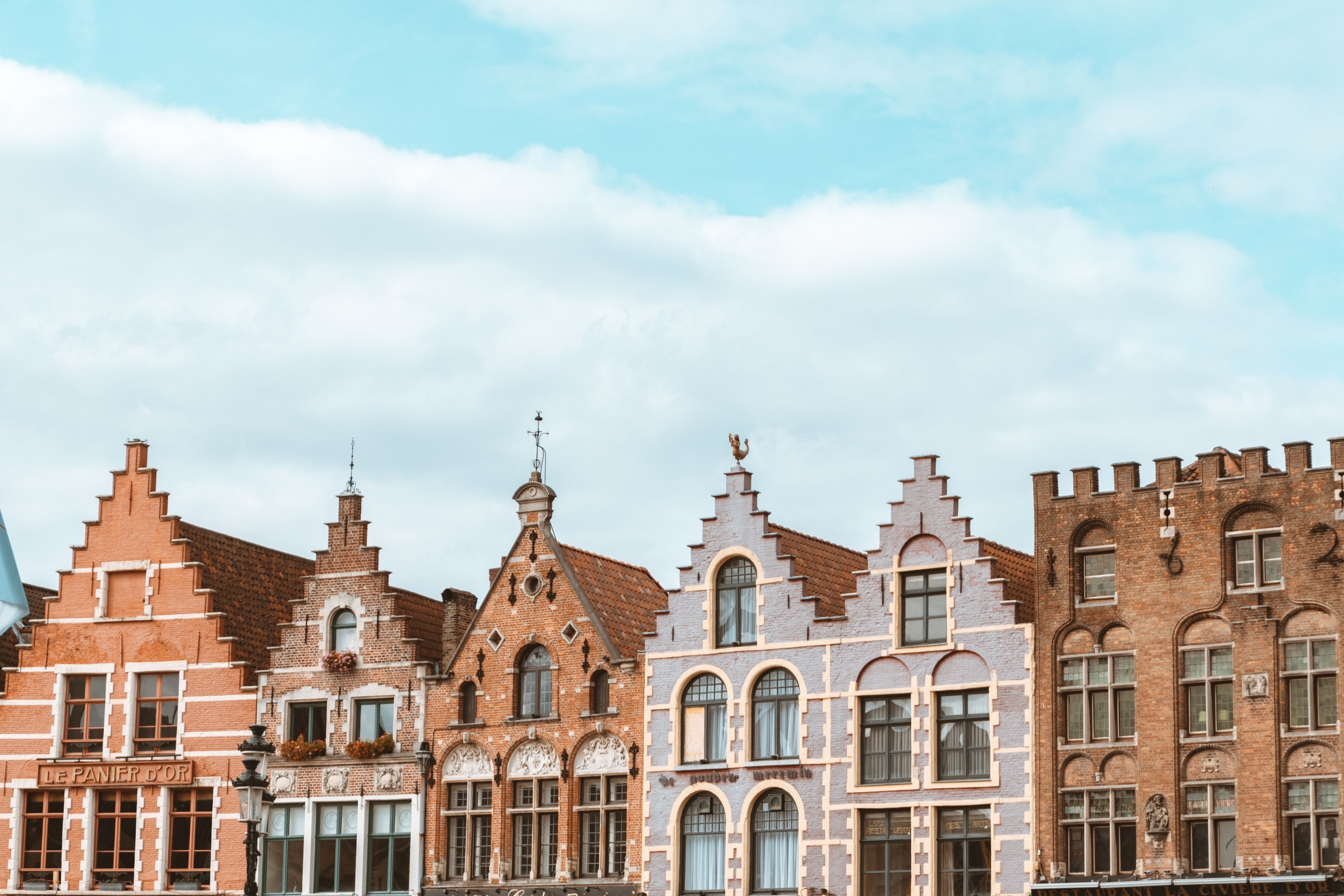 HARTELIJK DANKcharlotte.colman@ugent.be